Confucius's Quotes and Facts
Facts

Confucius’s father died when he was only 3, it’s because his dad was a warrior.

Confucius's mother had no choice but to move since her husband died, but Confucius was sad but he knew that he had a long life ahead of him.
 
Confucius was born before Jesus.

Confucius was the first teacher in China and he was a philosopher.
Facts

Confucius is from China and was born in Qufu.

Confucius started his career around 24 .

Confucius family was poor ever since his dad die and his mum was taking care of him.

Confucius real name is Kong Qiu.

Confucius had a wife and he was married to her when he was 19.
Confucius
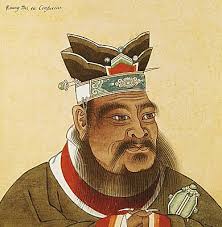 Confucius
Quotes
“It does not matter how slow you go as long as you don’t stop.”
“Virtue is not left to stand alone.”

“The object of a superior man is truth.”

“ When you have faults do not fear to abandon them.”

“ If you are the smartest in the room, that means your in the wrong room.”

“To see what is right and not to go it is want of courage, or of a principal.”
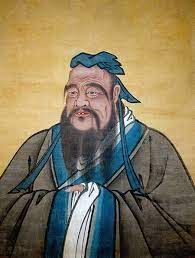